PROJET MARGUERITE 5ème4
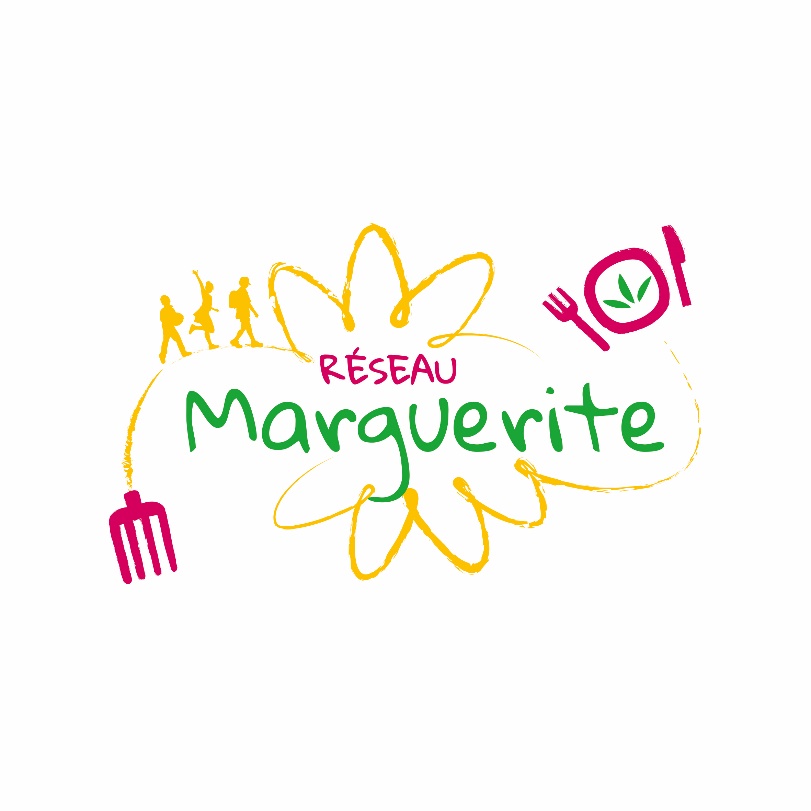 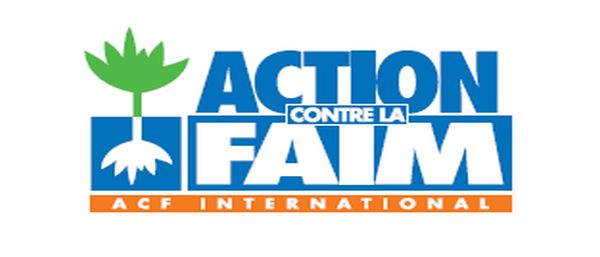 VENTE des productions du jardin pour «  Action contre la faim ! » 
 
Vendredi 05 Mai , Mardi 09 Mai , Jeudi 11 Mai 
De 12 à 12 h 30 
Venez nombreux ! Nous comptons sur vous !